Exam FM Module 8:Determinants of Interest Rates Section 8.1
Instructor: Mr. Richard Owens, FSA, CFA 
Instructor, Ball State University
VP & Senior Actuary, MetLife (Retired)
Learning Objectives
The candidate will be able to define and recognize the components of interest rates including: real risk-free rate, inflation rate, default risk premium, liquidity premium, and maturity risk premium. 
The candidate will be able to explain how the components of interest rates apply in various contexts, such as commercial loans, mortgages, credit cards, bonds, government securities.
© 2017 Owens Consulting of Ocean City, LLC
2
Determinants of Interest Rates
Background
What are interest rates?
The cost of money (borrower perspective)
Reward for delaying purchases (lender perspective)
What factors determine the level of interest rates?
Imagine you are the lender, what compensation would you need for the use of your money?
Inflation, economic conditions, probability of default, length of loan, central bank
© 2017 Owens Consulting of Ocean City, LLC
3
Determinants of Interest Rates
Supply and Demand for Money
Higher the interest rate, the higher the price, 
The more lenders willing to lend (Supply)
The less borrowers want to borrow (Demand)
Equilibrium Point – where supply and demand curves meet
Point of intersection changes over time
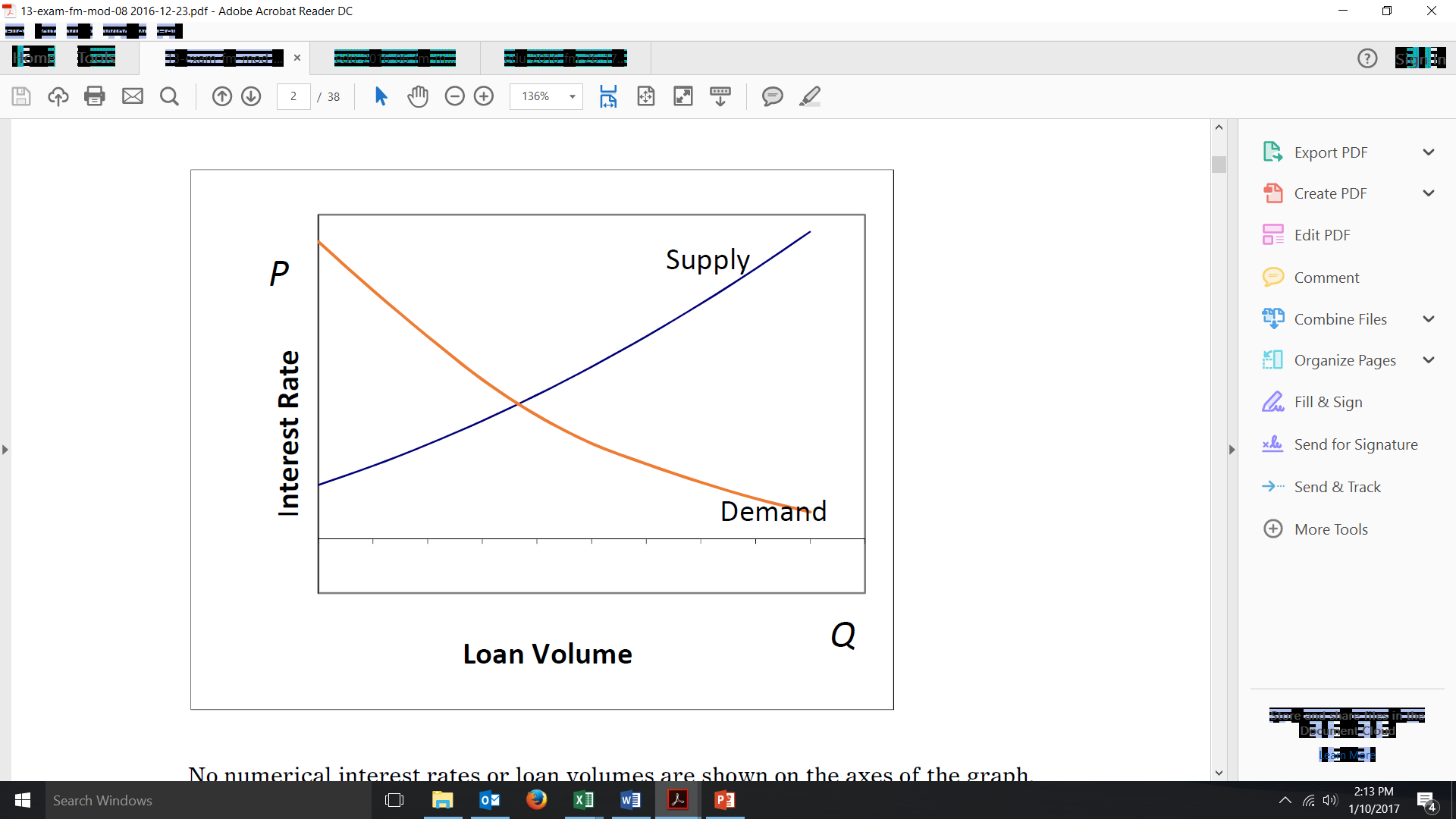 © 2017 Owens Consulting of Ocean City, LLC
4
Determinants of Interest Rates
Quotation Bases for Interest Rates
Effective, Nominal, Continuous
Nominal needs conversion to periodic effective
To compare rates, they need same basis
Notation for continuous
Study note and Mod 8 in manual use “r” rather than δ
© 2017 Owens Consulting of Ocean City, LLC
5
Determinants of Interest Rates
Advantages of Continuous Compounding
Can be Added and Averaged for simpler calculations
Examples
ri continuous compound rate for period i
ii annual effective rate for period i
Accumulated Value
a(n) = exp(r1 + r2 + … +rn)
Average Rate of Return
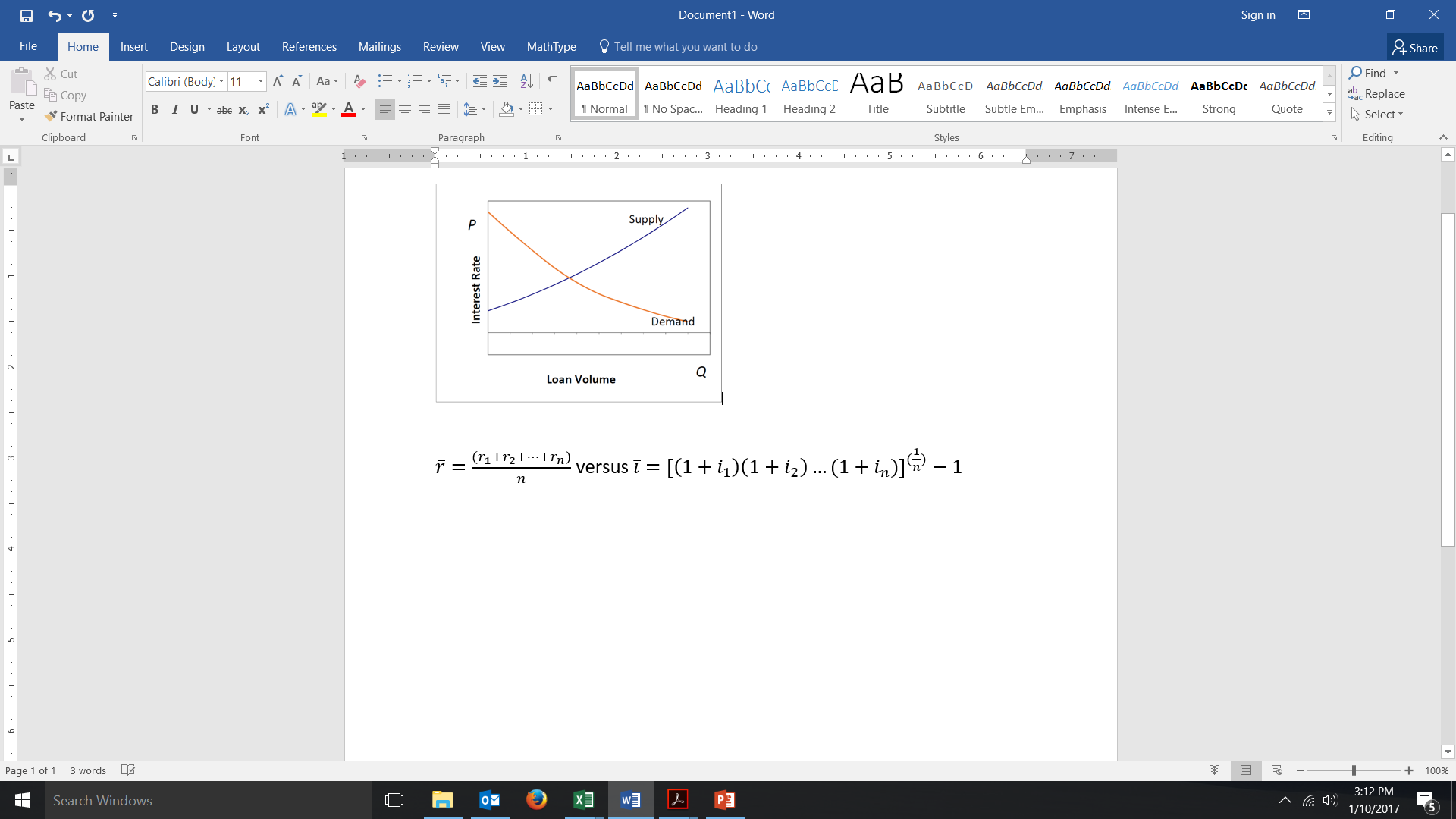 © 2017 Owens Consulting of Ocean City, LLC
6
Credits
© 2017, Determinants of Interest Rates, Michael Bean, Society of Actuaries, All Rights Reserved. Used under Fair Use.
© 2017 Owens Consulting of Ocean City, LLC
7
Exam FM Module 8:Section 8.2 Components of the Interest Rate
Instructor: Mr. Richard Owens, FSA, CFA 
Instructor, Ball State University
VP & Senior Actuary, MetLife (Retired)
Components of the Interest Rate
Factors affecting the interest rate
Loan Term
Yield Curve
Default
Compensation for Default Risk
Inflation
© 2017 Owens Consulting of Ocean City, LLC
9
Components of the Interest Rate
Loan Term
Why are rates not constant by maturity?
Four theories
Market Segmentation
Liquidation Preference
Expectations
Preferred Habitat
© 2017 Owens Consulting of Ocean City, LLC
10
Components of the Interest Rate
Market Segmentation
Different Lenders – LT vs ST
Mortgages vs Credit Card
Different Borrowers
Both affect supply/demand
Predicts rates will be different, but not which will be higher
© 2017 Owens Consulting of Ocean City, LLC
11
Components of the Interest Rate
Liquidation Preference
Aka Opportunity Cost theory
Liquidity as in cash or ability to quickly convert to cash
Lenders who prefer high liquidity tend toward shorter term loans
Greater flexibility than long-term loans
Ability to take advantage of opportunities
Long-term loans demand higher rate  due to loss of flexibility
© 2017 Owens Consulting of Ocean City, LLC
12
Components of the Interest Rate
Expectations
Long-term rates provide information about future short-term rates
Forward Rates thought to be expectations for future rates
Editorial comment – not in practice
© 2017 Owens Consulting of Ocean City, LLC
13
Components of the Interest Rate
Preferred Habitat
Lenders prefer lending in a particular term segment
Demand compensation to lend outside of their preferred term
Similar on borrower side, will borrow outside preference if rate low enough (corporations)
© 2017 Owens Consulting of Ocean City, LLC
14
Credits
© 2017, Determinants of Interest Rates, Michael Bean, Society of Actuaries, All Rights Reserved. Used under Fair Use.
© 2017 Owens Consulting of Ocean City, LLC
15
Exam FM Module 8:Section 8.2 Components: Yield Curves
Instructor: Mr. Richard Owens, FSA, CFA 
Instructor, Ball State University
VP & Senior Actuary, MetLife (Retired)
Components: Yield Curve
Yield curves – graph of interest rate versus term of rate
Yield Curves – aka Term Structure of Interest Rates
Different names for different shape curves
Normal
Inverted
Flat
Bow-shaped
© 2017 Owens Consulting of Ocean City, LLC
17
Components: Yield Curve
Normal Yield Curve
Rates increase with increasing term
Theories of Term Structure tend to support the normal yield curve
Normal – usual shape
© 2017 Owens Consulting of Ocean City, LLC
18
Components: Yield Curve
Inverted Yield Curve
Rates higher at the short end than the long end
Volatility of short rates > than long rates
Inversions more likely at short end
Supply/demand implies: 
Decrease in supply at short end
Increase in demand at short end
Inversion at long end if decrease in demands
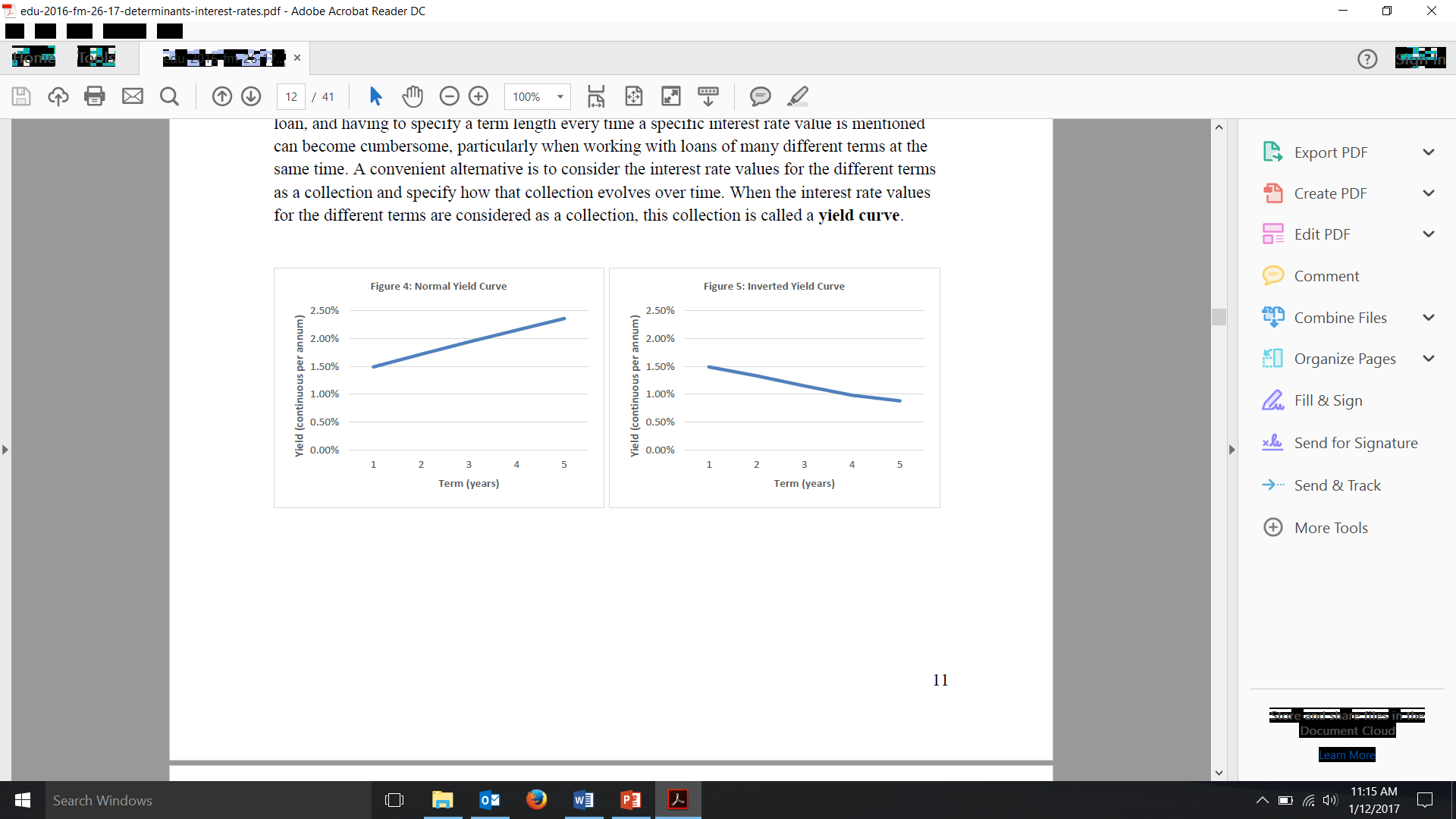 © 2017 Owens Consulting of Ocean City, LLC
19
Components: Yield Curve
Flat Yield Curve
All rates the same or nearly the same
Rarely happens in practice
Intermediate between Normal and Inverted
Basis on Macaulay Duration calculation and other simplifications
© 2017 Owens Consulting of Ocean City, LLC
20
Components: Yield Curve
Bow-shaped Yield Curve
Higher rates in the middle, lower at short end and long end
Lower rates in the middle, higher at short end and long end
Infrequently, not long lasting
Create incentives for changes in preference
© 2017 Owens Consulting of Ocean City, LLC
21
Credits
© 2017, Determinants of Interest Rates, Michael Bean, Society of Actuaries, All Rights Reserved. Used under Fair Use.
© 2017 Owens Consulting of Ocean City, LLC
22
Exam FM Module 8:Section 8.2 Components: Default
Instructor: Mr. Richard Owens, FSA, CFA 
Instructor, Ball State University
VP & Senior Actuary, MetLife (Retired)
Components: Default
Default – borrower is unable to make required payments
Impact of default: lender takes collateral
Lender’s estimate a probability of default for a particular borrower, call it d
1 – d probability that lender will be repaid in full
d is probability that lender will not be repaid in full
Suppose borrower can repay part but not all of amount owed, call percent “recovered” or paid is rec
© 2017 Owens Consulting of Ocean City, LLC
24
Components: Default
What is expected maturity amount given that a zero-coupon bond might default? 
Rec = recovery rate on bond
Expected Maturity = (1-d)* Full + d* Full *rec
                                 = Full*[1-d(1 – rec)]
© 2017 Owens Consulting of Ocean City, LLC
25
Components: Default
Expected Maturity = EM = Full*[1-d(1 – rec)] 
Example:  5-year loan of $1,000, no interest pays, full repayment at maturity
Assume loan rate is 5% continuous
Maturity amount is 1,000 * exp(.05*5) = 1,284.03
Assume d = .02, rec = 0
 EM = 1,284.03*[1 - .02 (1)] = 1,258.34
5% is not the expected return on this bond
ER = ln(1258.34/1000)/5 = .0460
© 2017 Owens Consulting of Ocean City, LLC
26
Components: Default
Given a contractual yield, what is the expected yield?
Text looks at the other way, given the required expected yield, what contractual yield, R, is needed?
 With algebra, ER = R +ln[1 – d(1-rec)]/t
Or R = ER - ln[1 – d(1-rec)]/t
Example 7.4 
d = .06, rec = .40, ER = .05, t = 10, what is R?
R = .05 – ln[1 - .06(1 - .40)]/10 = .053667
R at least 5.37% due to uncertainty d and rec
© 2017 Owens Consulting of Ocean City, LLC
27
Compensation for Default Risk
Notation of study note
r – Continuously compounded no-default risk rate
Compensation for deferred consumption
R – Continuously compounded rate (no inflation)
Varies by risk of default
R = r + s
s – the compensation for taking risk
Aka Risk Premium
Annual Effective
R = (1 + r)(1 + s) -1 ≈ r + s + rs
© 2017 Owens Consulting of Ocean City, LLC
28
Compensation for Default Risk
Example 7.4 
d = .06, rec = .40, ER = .05, t = 10, what is cr?
Cr = .05 – ln[1 - .06(1 - .40)]/10 = .053667
Study note assumes r = ER or risk-free = expected
In practice, not the case but outside scope of Exam FM
R = r + s and s = R – r = .0537 - .05 = .0037
s = -ln[1 – d(1-rec)]/t = -ln[1 - .06(.6)]/10 = .0037
© 2017 Owens Consulting of Ocean City, LLC
29
Credits
© 2017, Determinants of Interest Rates, Michael Bean, Society of Actuaries, All Rights Reserved. Used under Fair Use.
© 2017 Owens Consulting of Ocean City, LLC
30
Exam FM Module 8:Section 8.2d Components: Inflation
Instructor: Mr. Richard Owens, FSA, CFA 
Instructor, Ball State University
VP & Senior Actuary, MetLife (Retired)
Components: Inflation
Terminology:
Inflation – increase in the price of goods/services over time
Inflation Rate – the rate of price increases
Consumer Price Index (CPI) – prices of “market basket” of goods/services
Reflects quality changes
Cost of Living Index – cost to maintain a certain standard of living
Reflects environmental and governmental factors
© 2017 Owens Consulting of Ocean City, LLC
32
Components: Inflation
Terminology
Producer Price Index – prices provided by producers both to consumers and other producers
Indexes are averages, seasonally adjusted
© 2017 Owens Consulting of Ocean City, LLC
33
Components: Inflation
Inflation: Impact on Lending/Borrowing
Inflation reduces purchasing power
Lenders require higher return to offset loss of purchasing power
Example: 5% inflation, willingness to loan at 5%?
Borrower helped by inflation repaying with less valuable dollars
If anticipates salary increase, can stretch at origination with cushion in future
© 2017 Owens Consulting of Ocean City, LLC
34
Components: Inflation
Inflation impacts supply/demand for loans
Rates are higher than a no-inflation world
Rates set at origination, actual inflation over time
Inflation Expectations
Certain or known rate of inflation
Uncertain rate of inflation
© 2017 Owens Consulting of Ocean City, LLC
35
Components: Inflation
Notation
r = compensation for deferred consumption
s = compensation for default risk
No Inflation World
R = continuously compounded loan interest rate
R = r + s
P0 = amount willing to be lent at time 0 to be repaid at time t at rate R, maturity amount P0 *exp(Rt)
© 2017 Owens Consulting of Ocean City, LLC
36
Components: Inflation
World with known inflation rate i
Lender needs maturity amount 
P0 *exp(Rt)* exp(it) = P0 *exp((R+i)t)
R* = continuously compounded loan interest rate
R* = r + s + i
R* annual effective = (1+r)(1+s)(1+i) – 1
Exercises 7.9, 7.10 questions?
R* causes shift in supply curve
Equilibrium point difficult to predict
© 2017 Owens Consulting of Ocean City, LLC
37
Components: Inflation
World with uncertain inflation rate
Lender’s need even higher rates
Inflation Protected Loan?
Protecting whom?
Lender
What should happen to the rate?
© 2017 Owens Consulting of Ocean City, LLC
38
Components: Inflation
Example 7.12
Continuously compounded loan rate = 4% + inflation over 10-year loan term
Unadjusted repayment amount = $1000 exp(10*.04) = 1491.82
Price index from 201.9 to 241.8 over 10 years, factor = 241.8/201.9 = 1.1976
Adjusted repayment amount = 1491.82 * 1.1976 = 1786.64
Adjusted rate = ln(1.78664)/10 = 5.80%
© 2017 Owens Consulting of Ocean City, LLC
39
Credits
© 2017, Components: Yield Curve, Michael Bean, Society of Actuaries, All Rights Reserved. Used under Fair Use.
© 2017 Owens Consulting of Ocean City, LLC
40
Exam FM Module 8:Section 8.3 Retail Savings and Lending Interest Rates
Instructor: Mr. Richard Owens, FSA, CFA 
Instructor, Ball State University
VP & Senior Actuary, MetLife (Retired)
Retail Interest Rates
Financial intermediaries bring together lenders and borrowers
Banks and Savings and Loans
Are banks the lenders?
Source of bank funds?
Depositors use banks to lend money on their behalf
Borrowers go to banks, not to depositors, to borrow money
© 2017 Owens Consulting of Ocean City, LLC
42
Retail Interest Rates
Banks pay depositors low rate and charge borrowers a higher rate
A margin for
Expenses
Default losses
Profit
Practical factors that affect retail rates
Expenses
Options/guarantees in products
Liquidity of the market
© 2017 Owens Consulting of Ocean City, LLC
43
Retail Interest Rates
Banks pay depositors low rate and charge borrowers a higher rate
A margin for
Expenses
Default losses
Profit
Heavy regulation to ensure safety
Bank failure
National payments system
Credit cards and checks
© 2017 Owens Consulting of Ocean City, LLC
44
Retail Interest Rates
Banking services in non-traditional ways 
Alternative lenders
Do not accept deposits from general public
Not bank regulated
Profit on margin – higher lending rates than cost of funds
Alternative payment providers
E.g. PayPal, Apple Pay
Internet technology
© 2017 Owens Consulting of Ocean City, LLC
45
Retail Interest Rates
Savings vehicles
Savings accounts
Earn interest, variable rate
Deposit/withdrawal at any time
Certificates of Deposit (CD)
Fixed rate, specified term
Single deposit, penalty for early withdrawal
Rate may vary on size of deposit
© 2017 Owens Consulting of Ocean City, LLC
46
Retail Interest Rates
Savings Rates
Expenses impact savings rates
Overhead higher at full-service bank compared to online bank
Full-service has economies of scale 
Local business environment
Local supply/demand
High demand for loans – pay higher rates on deposits to attract sufficient funds
Credit rating of bank, weak credit pay higher rates or freebees
© 2017 Owens Consulting of Ocean City, LLC
47
Retail Interest Rates
Lending Products
Secured loans
Secured by collateral in case of default
E.g. home mortgage, car
Consider borrowers credit rating
Repay history, assets, income, stability of income
Bank’s Prime Rate
Rate charged to most creditworthy customers
Benchmark for rates for other customers
© 2017 Owens Consulting of Ocean City, LLC
48
Retail Interest Rates
Lending Products
Unsecured loans
No collateral
Credit cards
Rates to comply with government regulations
Different cards offered to different customer segments
Considers borrowers credit rating
Charge higher rates than secured
© 2017 Owens Consulting of Ocean City, LLC
49
Retail Interest Rates
Lending Products
Guaranteed loans
Payment guaranteed by third party
Some student loans
Mortgage loans – Fannie, Freddie, FHA
Lower interest rate than a non-guaranteed loan
© 2017 Owens Consulting of Ocean City, LLC
50
Credits
© 2017, Determinants of Interest Rates, Michael Bean, Society of Actuaries, All Rights Reserved. Used under Fair Use.
© 2017 Owens Consulting of Ocean City, LLC
51
Exam FM Module 8:Section 8.4a Bonds
Instructor: Mr. Richard Owens, FSA, CFA 
Instructor, Ball State University
VP & Senior Actuary, MetLife (Retired)
Bonds
Issued in public markets
Bond characteristics
Stated term
Interest rate/Coupon rate
© 2017 Owens Consulting of Ocean City, LLC
53
Bonds
Factors impacting interest rate
Market rates
Credit risk
Liquidity
Currency
Expected inflation
Tax treatment
Seniority – place in capital structure – collateral
“Aging”
© 2017 Owens Consulting of Ocean City, LLC
54
Bonds
Zero coupon bond rates – spot rates
Stripping coupon US Treasuries to create zeros
Zero coupon yield curve
Par bond yield curve for coupon bonds
Price = par
Examples: Term Structure lesson
© 2017 Owens Consulting of Ocean City, LLC
55
Bonds
US Treasury Securities
T-Bills
52 weeks or less maturity
Zero coupon, discount
T-Notes
Term 2 to 10 years
Semi-annual coupons
T-Bonds
Term greater than 10 years
Semi-annual coupons
© 2017 Owens Consulting of Ocean City, LLC
56
Bonds
US Treasury Securities
Nominal return bond
Without inflation protection
Real return bonds
Inflation protection
TIPS
Use to hedge liabilities subject to inflation
Government accepts risk as revenue increases with inflation
© 2017 Owens Consulting of Ocean City, LLC
57
Bonds
US Treasury Securities
Publish yields
Constant Maturity Treasury
Example: 2-year CMT yield based on different bonds over time
 Closing prices of actively traded issues, trading close to par
Frequent auctions to sell new issues
“On-the-run” bond – actively traded recent issues
More liquid, higher prices
“Off-the-run” – older bonds, less actively traded
© 2017 Owens Consulting of Ocean City, LLC
58
Bonds
US Treasury Securities
Historical yields on Federal Reserve website
1955 to 2015 – long term trends in the rates
Low 1955, to high early 1980s, to lower lows 2015
Short term cycles within long trends
Short rates more volatile than long rates
Business cycle
Primarily normal upward sloping yield curve 
Inversions at peaks in upward fluctuations in rates
Recessions reduce demand reducing rates
© 2017 Owens Consulting of Ocean City, LLC
59
Credits
© 2017, Determinants of Interest Rates, Michael Bean, Society of Actuaries, All Rights Reserved. Used under Fair Use.
© 2017 Owens Consulting of Ocean City, LLC
60
Exam FM Module 8:Section 8.4b Bonds
Instructor: Mr. Richard Owens, FSA, CFA 
Instructor, Ball State University
VP & Senior Actuary, MetLife (Retired)
Bonds
Municipal Bonds
State and local government bonds
Fund construction, maintenance of infrastructure or buildings
Revenue bonds – repaid by revenue from specific project
General obligation bonds – repaid by issuer’s taxing authority
Have default risk
Generally have income tax exemption
Lower yields than treasuries
© 2017 Owens Consulting of Ocean City, LLC
62
Bonds
Government of Canada Bonds
Characteristics
Term 91 days to 30 years
Both Canadian $ and US$
No historical defaults
Yields on US$ issues close to US Treasuries
C$ issues “risk free” for Canadian investor
Provincial and local government issuers
© 2017 Owens Consulting of Ocean City, LLC
63
Bonds
Corporate Bonds
Issued to fund various projects
Not as liquid as Treasuries, some don’t trade
Liquid – ability to buy/sell bond quickly at reasonable price
Many buyers/sellers
Spread – Difference between bond yield and comparable maturity Treasury
Reflects credit, options, currency, liquidity
© 2017 Owens Consulting of Ocean City, LLC
64
Corporate Bonds
Investment brokers
Make market in bonds, hold inventory
Profit on spread, buy low/sell high
Bid price – price at which it is willing to buy (i.e. low)
Ask price – price at which it is willing to sell (i.e. high)
Bid-ask spread – difference of the two prices
More liquid the bond, the lower the bid-ask spread
© 2017 Owens Consulting of Ocean City, LLC
65
Corporate Bonds
Credit Rating Agencies
Moody’s, S&P, Fitch
Ratings
Based on likelihood of default
Default – failing to pay scheduled coupon or principal payments
Based on recovery if default happens
Seniority in capital structure
Higher in structure, lower risk, lower yield
Secured, senior, subordinated
AAA, AA, A, BBB, BB, B, CCC, with +-, or 1, 2, 3
© 2017 Owens Consulting of Ocean City, LLC
66
Corporate Bonds
Bond Options
Call – right but not an obligation of issuer
Issuer can buy back bond at specified price
Why?  
If yields drop, bond prices rise, can call bond and reissue at lower yield
Put – right but not an obligation of bond holder
Holder can sell bond back to issuer at specified price
If yields increase, bond prices drop, can put bond and buy a new one at higher yield
Further details in Videos: Old FM Calls, Old FM Puts
© 2017 Owens Consulting of Ocean City, LLC
67
Corporate Bonds
Bond Aging – the gradual shortening of a bond’s term over time
Two years after issue of a 10-year bond, its remaining term is 8 years
Market yield on the bond tends to decline as a bond ages
Think normal yield curve
Investment strategy: “Rolling down the curve”
Selling bond before maturity to realize a higher yield
© 2017 Owens Consulting of Ocean City, LLC
68
Corporate Bonds
Bond Aging: Example 7.24
10-year bond, 6% annual coupon, purchase yield 5.8%
Sold with two years remaining to yield 4.1% to buyer
What is yield for the 8 years the bond was held?
Purchase price: N = 10, PMT = 60, I/Y = 5.8, FV = 1000, CPT PV = 1014.86
Sale price: N = 2, PMT = 60, I/Y = 4.1, FV = 1000, CPT PV = 1035.78
8 Year Yield: N = 8, PMT = 60, PV = 1014.86, FV = 1035.78, CPT I/Y = 6.120
© 2017 Owens Consulting of Ocean City, LLC
69
Credits
© 2017, Determinants of Interest Rates, Michael Bean, Society of Actuaries, All Rights Reserved. Used under Fair Use.
© 2017 Owens Consulting of Ocean City, LLC
70
Exam FM Module 8:Section 8.5a Role of Central Banks
Instructor: Mr. Richard Owens, FSA, CFA 
Instructor, Ball State University
VP & Senior Actuary, MetLife (Retired)
Role of Central Banks
Banker for the commercial banks
Actions influence interest rates
Key responsibilities:
Operate the country’s payment system
Lender of last resort
Other – issues/controls currency, supervises banks, may manage country’s economy
© 2017 Owens Consulting of Ocean City, LLC
72
Role of Central Banks
Operation of Payment System
Person A write check on his Bank AA to Person B who deposits the check in his Bank BB
How does the information and money move from A’s account to B’s account?
Multiple transactions between multiple parties to make this happen
How do parties know others will fulfill their obligations?
© 2017 Owens Consulting of Ocean City, LLC
73
Role of Central Banks
Operation of Payment System
Central Bank provides needed assurance 
Banks hold reserves at Central Bank
© 2017 Owens Consulting of Ocean City, LLC
74
Role of Central Banks
Lender of Last Resort
Bank having large withdrawals, needs funds
Borrow from other member banks’ excess reserves at central bank
Borrow from the central bank itself, the last resort
Source of fund for Central bank to lend
Reserves maintained by member banks
If authorized, issue currency
If not authorized, may need to limit depositor withdrawals
© 2017 Owens Consulting of Ocean City, LLC
75
Role of Central Banks
US Federal Reserve System
US Central Bank, the Fed
12 regional Federal Reserve Banks
Holds reserves of member banks
Loans to member banks
7 person Board of Governors
Oversees Fed Banks
Implements monetary policy
Staggered 14 year terms, President, with a/c Senate
Chair has 4-year term
Open Market Committee
© 2017 Owens Consulting of Ocean City, LLC
76
Credits
© 2017, Determinants of Interest Rates, Michael Bean, Society of Actuaries, All Rights Reserved. Used under Fair Use.
© 2017 Owens Consulting of Ocean City, LLC
77
Exam FM Module 8:Section 8.5b Role of Central Banks
Instructor: Mr. Richard Owens, FSA, CFA 
Instructor, Ball State University
VP & Senior Actuary, MetLife (Retired)
Role of Central Banks
Fed Open Market Committee
12 members, 7 Board of Governors, 5 regional Fed bank presidents
Sets monetary policy
Target Fed Funds rate
Overnight loans between banks using excess reserves
Rate banks charge each other
Buys/sells T-Bills to influence rate
© 2017 Owens Consulting of Ocean City, LLC
79
Role of Central Banks
Fed Open Market Committee
Sets monetary policy
Buying T-Bills:
Increases prices, decreasing rates
Increases cash in the economy
Increases bank reserves, decreasing demand for overnight loans
Selling opposite impact
© 2017 Owens Consulting of Ocean City, LLC
80
Role of Central Banks
Fed Open Market Committee
Discount Rate
Rate Fed charges banks when borrowing from the Fed
Fed funds rate usually lower than Fed Discount Rate
Borrowing from other banks implies a creditworthiness that borrowing from the Fed does not
© 2017 Owens Consulting of Ocean City, LLC
81
Role of Central Banks
Fed Open Market Committee
Fed Funds rate influences long rates too
If Fed Funds rate increases
Banks reduce borrowing reserves
Increase deposits with Fed
By reducing loans to businesses/individuals, ie supply
With same demand, longer rates would go up
© 2017 Owens Consulting of Ocean City, LLC
82
Role of Central Banks
Fed Open Market Committee
Forward guidance
information about expected course of future Fed actions
Goals of Monetary Policy
Price stability
Full employment
Moderate long-term interest rates
Continuing economic growth
Goals can be conflicting
© 2017 Owens Consulting of Ocean City, LLC
83
Credits
© 2017, Determinants of Interest Rates, Michael Bean, Society of Actuaries, All Rights Reserved. Used under Fair Use.
© 2017 Owens Consulting of Ocean City, LLC
84